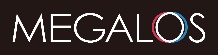 6月22日（日）　　11：00～12：00
　　　場所：メガロス神奈川　定員：50名　対象：小学生
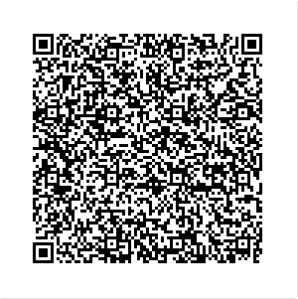 ■受付■
5月26日（月）11：00～　6月21日（土）18：00まで
■申込み方法■
メガロス神奈川のホームページまたは
右記の二次元コードよりお申込みください。※開催日の日付をご選択ください
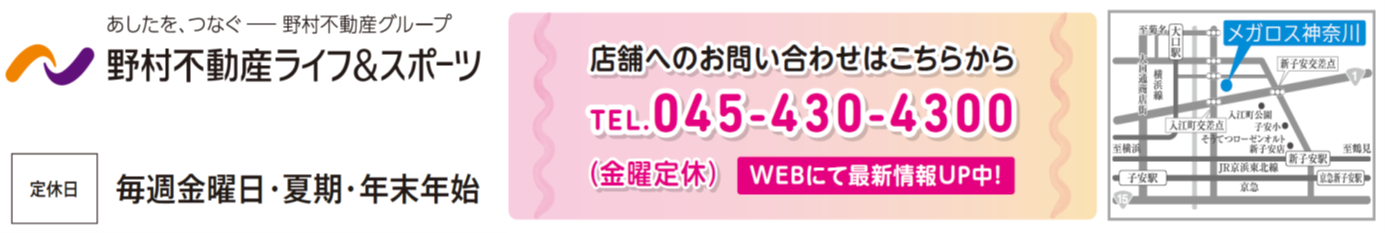 メガロス神奈川